Guida al Corona Virus, per bambine e bambini curiosi
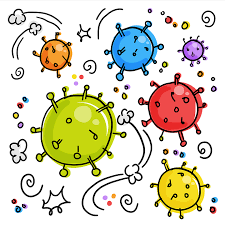 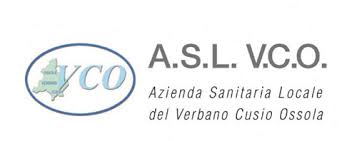 SERVIZIO DI NEUROPSICHIATRIA INFANTILE

Dott.ssa Marta Barbaglia
Dott.ssa Francesca Calzaretta
Dott.ssa Paola Rizzo
Ciao bambini! 
Cerchiamo di capire insieme che cos’è il
CORONAVIRUS 
e perché bisogna stare attenti
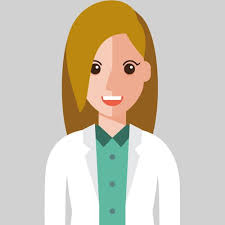 Dott.ssa MARTA
Il CORONAVIRUS è molto molto piccolo, per poterlo vedere dobbiamo usare il microscopio
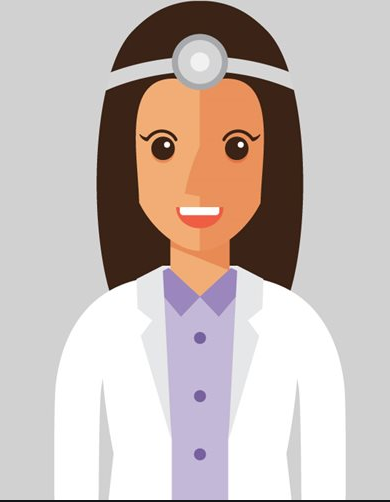 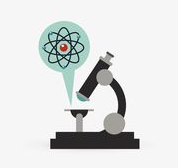 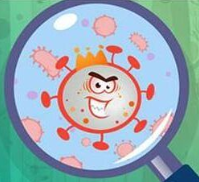 Dott.ssa FRANCESCA
Proprio perché è molto piccolo non ci accorgiamo quando lo prendiamo, ecco perché dobbiamo restare a casa
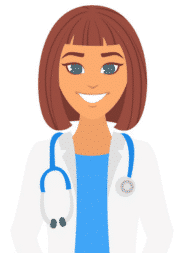 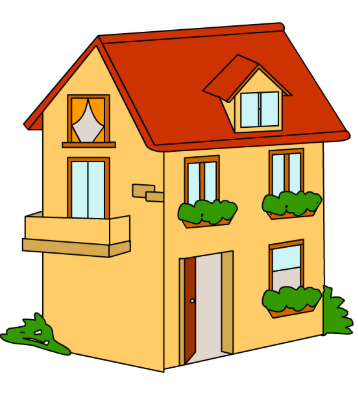 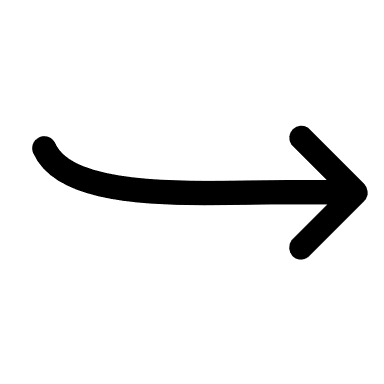 Dott.ssa PAOLA
Il CORONAVIRUS è un malattia, che fa vanire…
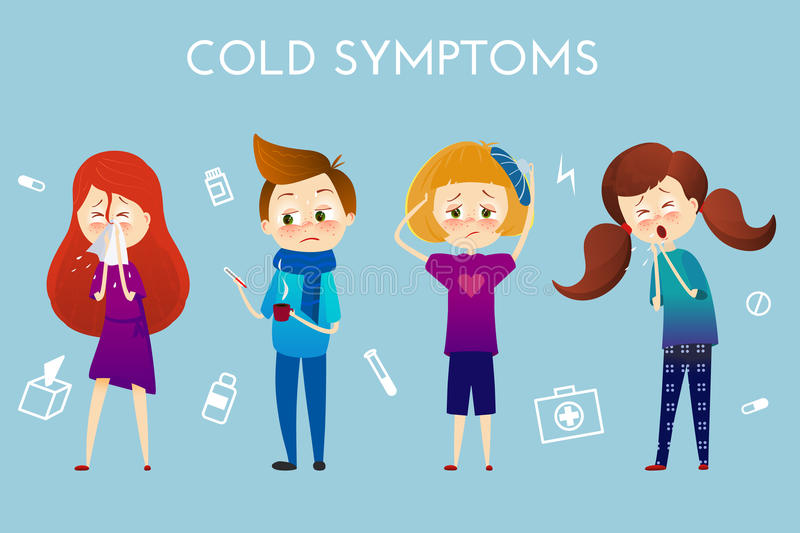 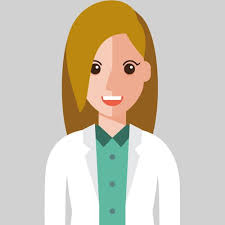 Forte raffreddore
Forte mal di testa
Difficoltà a respirare
Febbre alta
I dottori sono molto bravi e stanno cercando una medicina giusta!
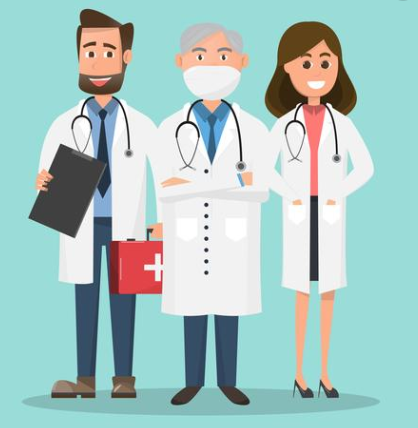 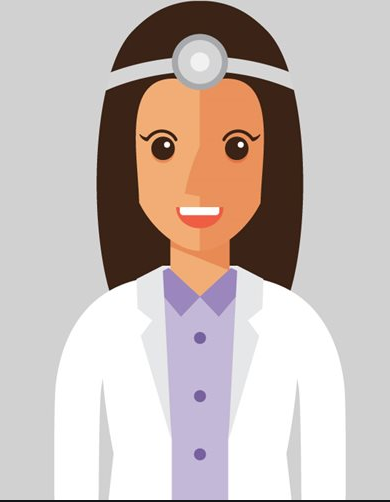 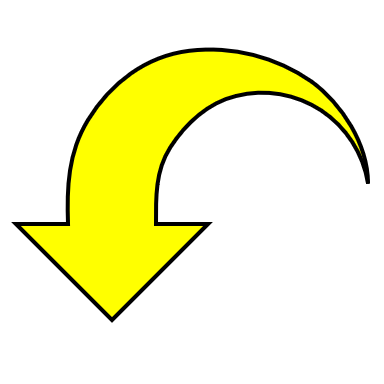 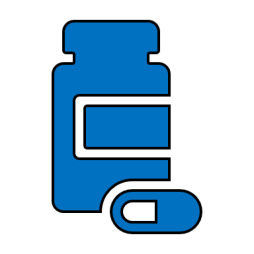 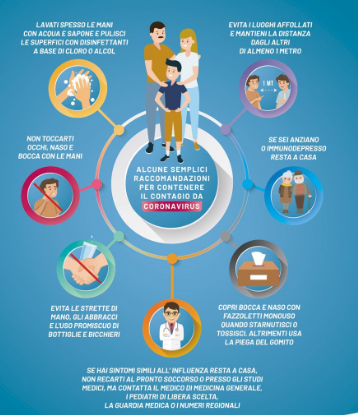 … ma anche noi dobbiamo seguire delle semplici regole, per fermare questa malattia e non farla andare in giro!
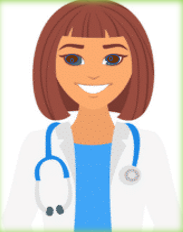 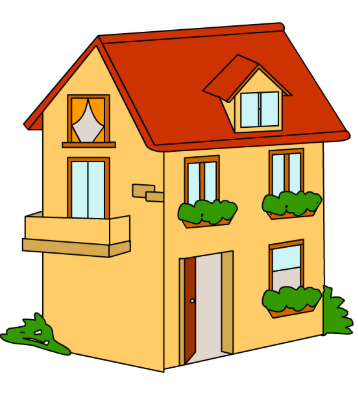 A casa si possono fare un sacco di cose… tipo:
2.  Fare i compiti, leggere e disegnare
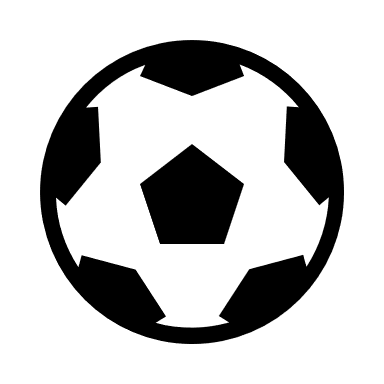 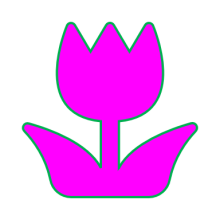 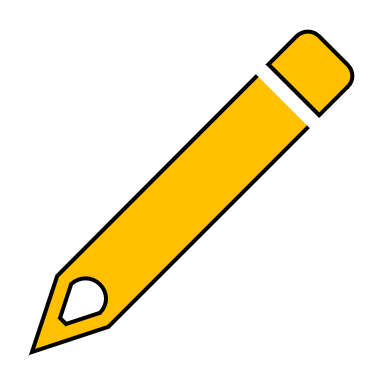 Giocare e stare in giardino
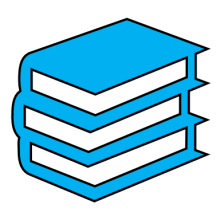 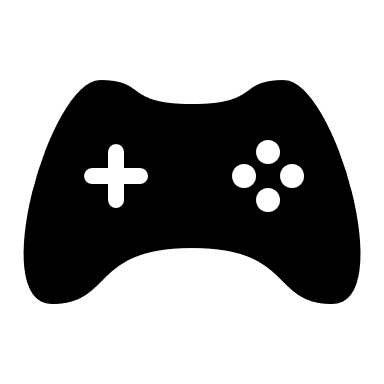 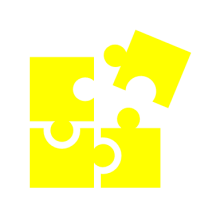 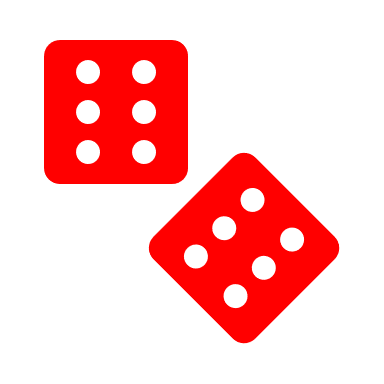 4. Telefonare a un amico o preparare una torta con mamma/papà
3.  Guardare la tv o ascoltare la musica
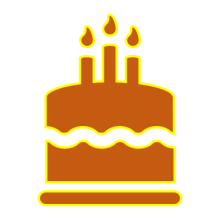 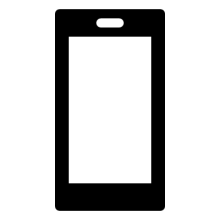 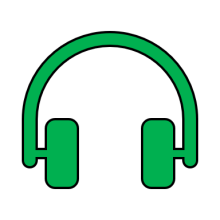 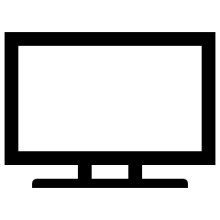 Bisogna avere pazienza e aspettare, per tornare ad abbracciare tutti i nostri amici… a presto bambini! CIAO!
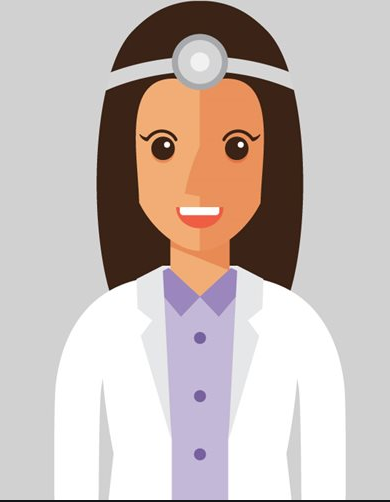 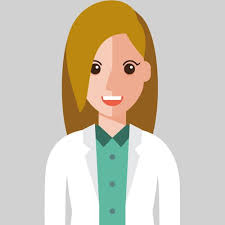 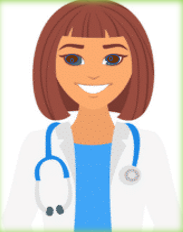